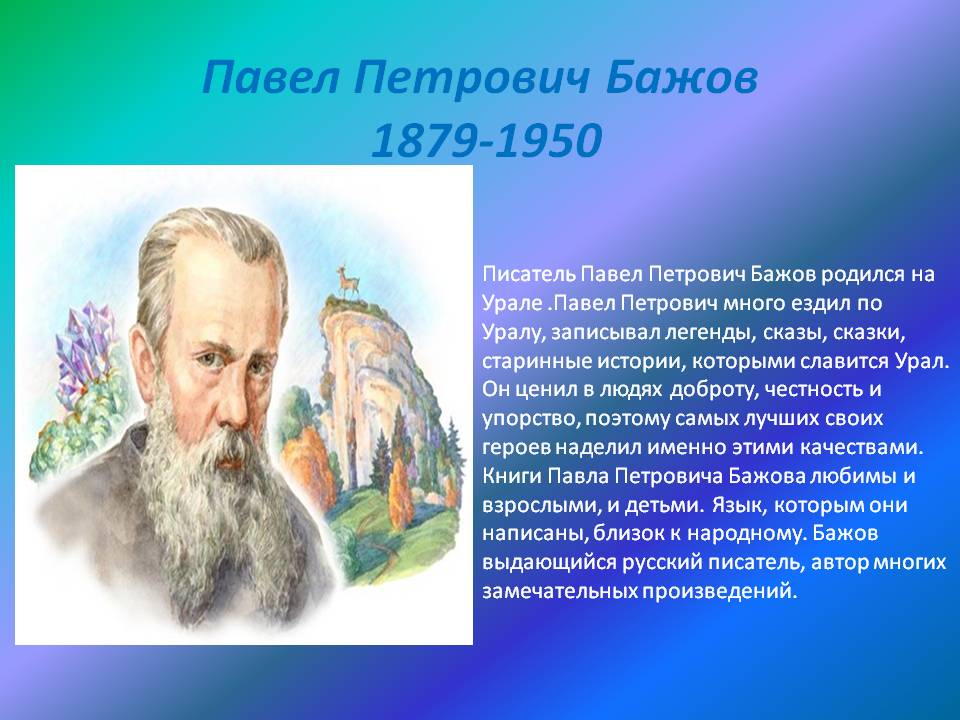 Это писатель, который очень любил устное народное творчество и свои литературные произведения называл сказами. Чем отличается сказка от рассказа? (в сказке – выдумка, волшебство, а
в рассказе – события из реальной жизни и герои – обычные люди).
«Сказ» – слово очень похожее на слово «сказка». Сказ – устное предание, в которых сказка причудливо переплетается с реальной жизнью. В этих сказах действующие лица – обыкновенные земные люди. А рядом с ними – сказочные герои. Вот такие сказы и писал писатель Павел Петрович Бажов. Этот человек стал писателем в очень зрелом возрасте. Когда напечатали его первое произведение, ему исполнилось 57 лет. Родился Павел Петрович  в семье мастера, работавшего на горном заводе.
 Бажов собрал все свои сказы и напечатал книгу «Малахитовая шкатулка».
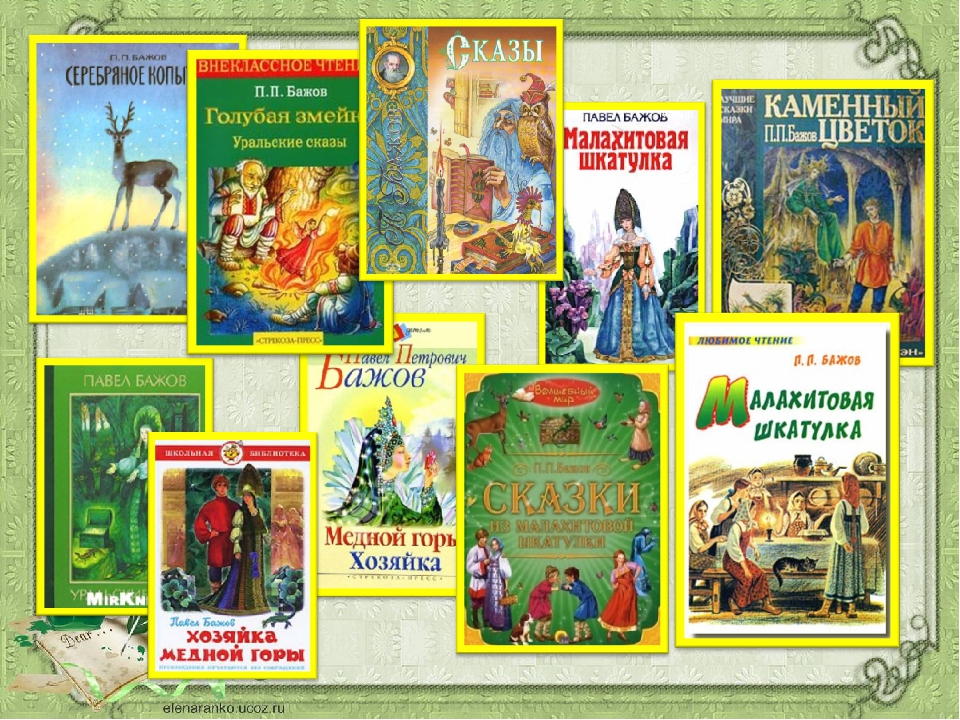 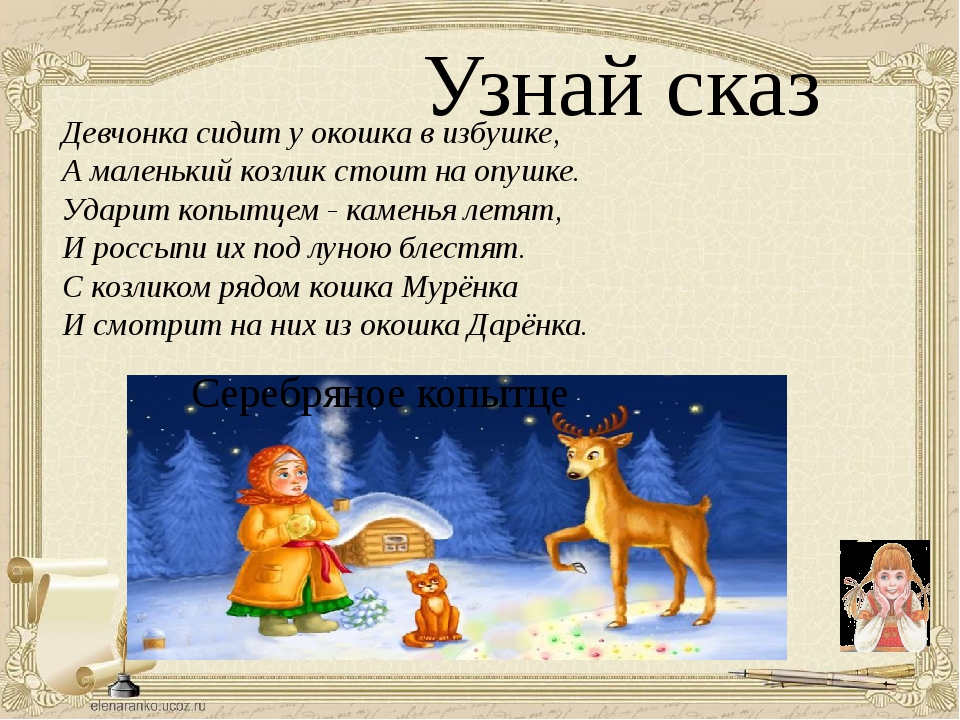 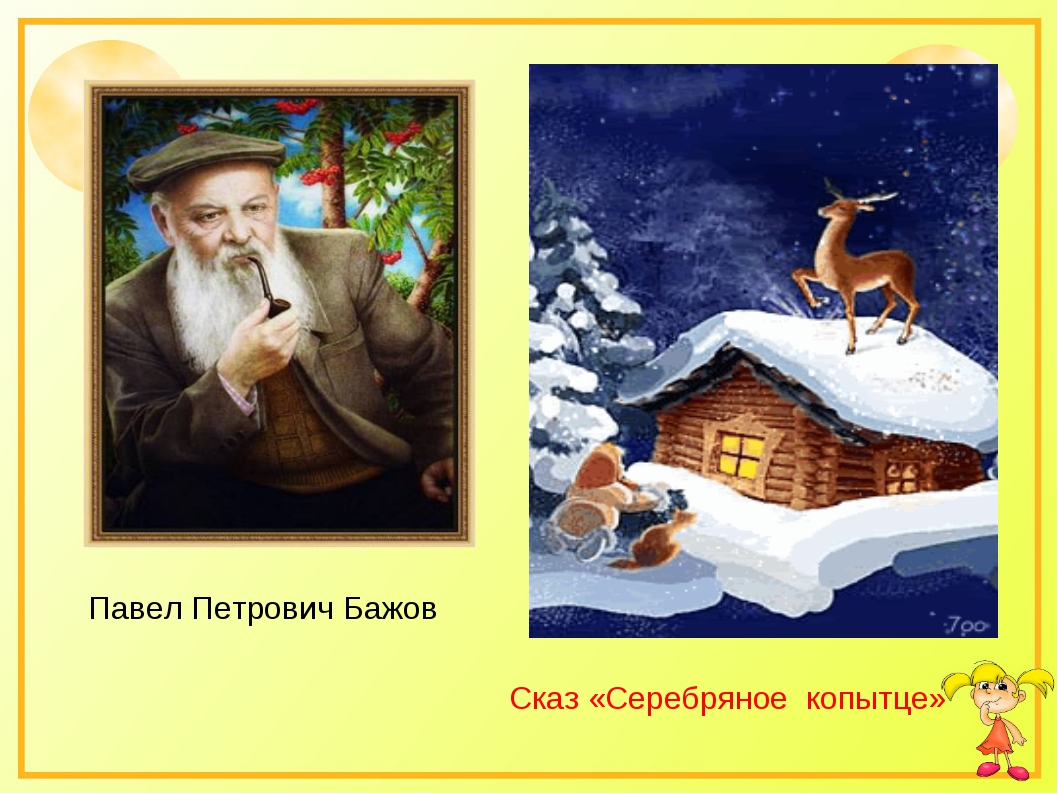 Какое прозвище было у старика?
Моргун
Потапыч
Кокованя
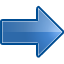 Жил в нашем заводе старик один, по прозвищу Кокованя.
Как называлась деревня, где  осиротела семья?
Суглинка
Глинка
Марьино
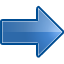 Спросил у соседей — не знают ли кого, а соседи и говорят:
— Недавно на Глинке осиротела семья Григория Потопаева.
Как звали девочку-сиротку, которую приютил старик?
Дарёнка
Настёнка
Алёнка
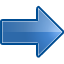 Потом и спрашивает у сиротки:
— Ну как, подарёнушка, пойдёшь ко мне жить? Девчоночка удивилась:
— Ты, дедо, как узнал, что меня Дарёнкой зовут?
Сколько лет было Дарёнке?
6 лет
7 лет
8 лет
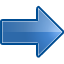 - Старших-то девчонок приказчик велел в барскую рукодельню взять, а одну девчоночку по шестому году никому не надо. Вот ты и возьми её.
Кого старик взял к себе жить вместе с девочкой?
собачку Дружка
кошку Мурёнку
козлёнка Дымка
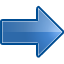 — Пойду. Только ты эту кошку, Мурёнку, тоже возьми. Гляди, какая хорошая.
Чем летом занимался Кокованя?
добывал золото
обрабатывал землю
охотился
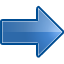 — Я летом пески промываю, золото добываю.
Куда Кокованя с Дарёнкой отправились зимой?
в  город за покупками
в  горы за золотом
в лес на охоту
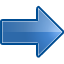 Как зима в полную силу вошла, стали они в лес собираться.
Сколько мешков сухарей взял с собой Кокованя?
два
три
пять
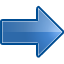 Уложил Кокованя на ручные санки сухарей два мешка, припас охотничий и другое, что ему надо.
Для чего Дарёнка взяла с собой нитки и ткань?
Сшить себе юбку.
Сшить Коковане рубаху.
Шить кукле платье.
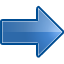 Дарёнка тоже узелок себе навязала. Лоскуточков взяла кукле платье шить, ниток клубок, иголку да ещё верёвку.
Что особенного было в козле, о котором Кокованя рассказывал сказки?
У него была золотая бородка.
У него было серебряное копытце.
У него изо рта сыпалось чистое золото.
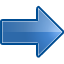 — Тот козёл особенный. У него на правой передней ноге серебряное копытце. В каком месте топнет этим копытцем, там и появится дорогой камень.
Сколько веточек на рожках было у Серебряного копытца?
две
три
пять
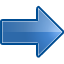 — Рожки-то, — отвечает, — у него отменные. У простых козлов на две веточки, а у этого — на пять веток.
Почему Кокованя оставил Дарёнку одну в балагане?
Он пошёл в завод за лошадью, чтобы было на чём привезти солонины.
Он пошёл на охоту.
Она разболелась и ей был нужен врач.
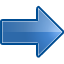 — Дедо, сходил бы ты в завод за лошадью. Надо ведь солонину домой перевезти.
Что такого сказала Дарёнка, что козёл о пяти ветках рассмеялся?
Она очень смешно удивилась.
Она спросила, не видел ли он её дедушку.
Она стала приманивать его, как домашнего.
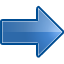 Дарёнка не знает, что ей делать, да и манит его, как домашнего:
— Ме-ка! Ме-ка!
Козёл на это как рассмеялся! Повернулся и побежал.
Что случилось с балаганом, когда вернулся Кокованя?
На его крыше сидело множество птиц.
Его завалило снегом по самую крышу.
Он весь блестел от драгоценных камней.
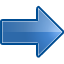 Весь он как ворох дорогих камней стал. Так и горит-переливается разными огнями. Наверху козёл стоит — и всё бьёт да бьёт серебряным копытцем, а камни сыплются да сыплются.
Сколько драгоценных камней взял Кокованя?
полшапки
полную шапку
две шапки
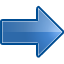 Кокованя сразу полшапки камней нагрёб.
Куда подевалась кошка Мурёнка?
Она юркнула в избушку.
Она исчезла вместе с Серебряным копытцем.
Она  убежала в лес ловить мышей.
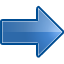 Всё бы хорошо, да Мурёнки жалко. Больше её так и не видали, да и Серебряное Копытце тоже не показался.
- Как вы понимаете пословицу: «Добро оплачивается добром». 
- О чём мы сегодня беседовали, ребята? 
-Понравились вам герои сказки?
-Вы хотите быть на них похожими?
- Должен ли человек любить и ухаживать за домашним животным? Каким по характеру должен быть человек?
- Правильно, трудолюбивым, добрым, заботливым, бескорыстным. За добрый характер, за трудолюбие волшебный козлик наградил главных героев сказки драгоценными камешками.
- Благодарю вас за хорошую работу, вы молодцы!